Glider Data vs Operational Models During Michael
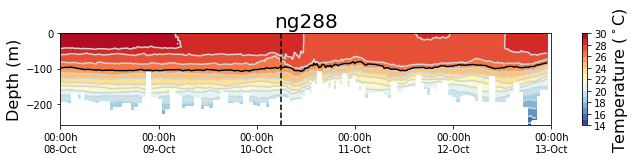 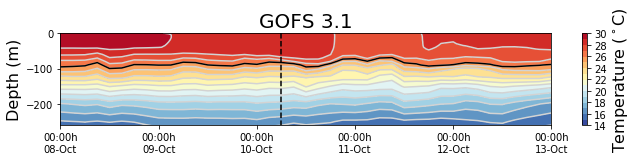 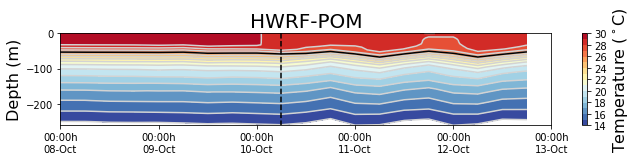 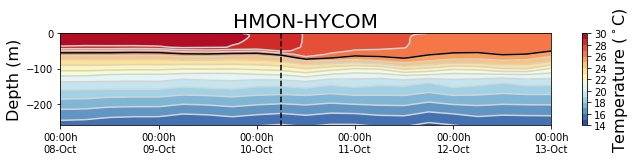 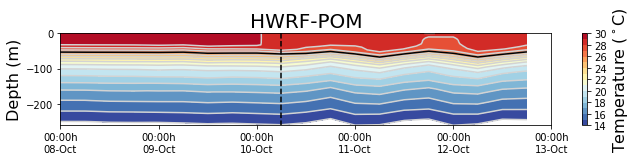 Vertical Profiles of Temperature
1 day after
During Michael
1 day before
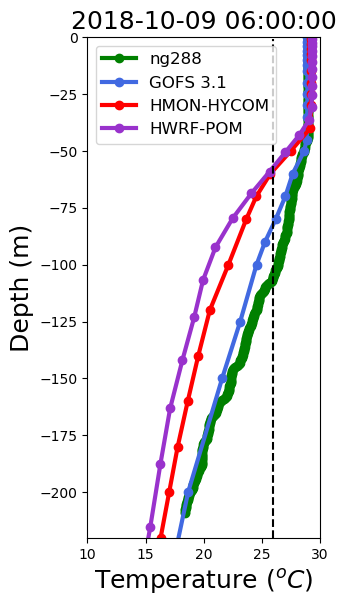 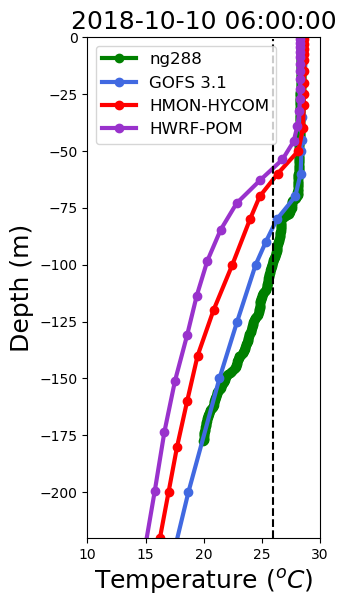 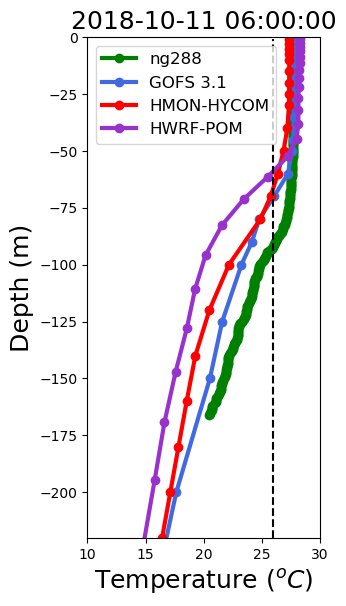 Deepening
of mixed layer
Mixed layer 
remains deep
Glider Data vs Experimental Forecast Hurricane Models
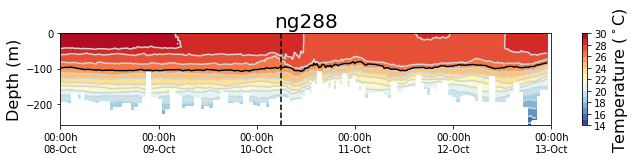 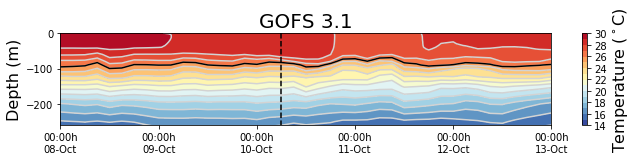 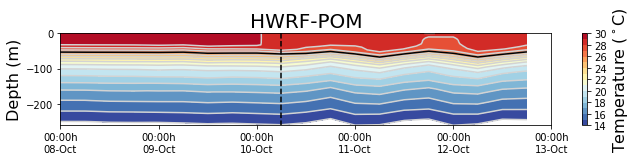 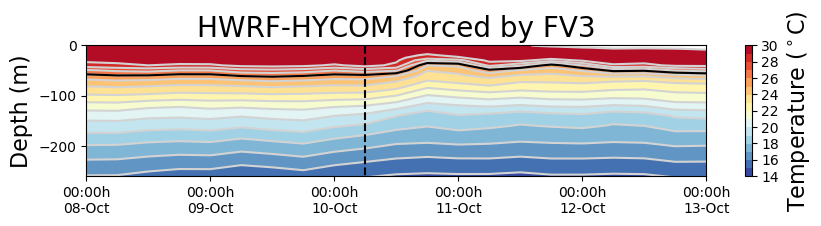 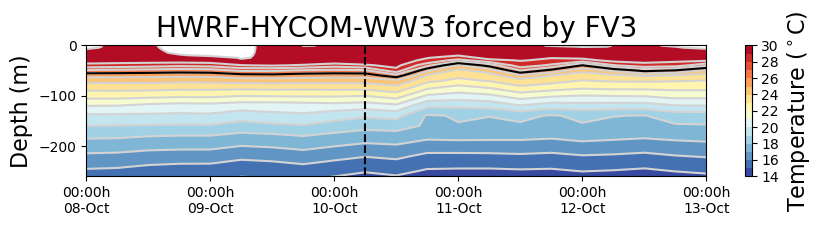 Vertical Profiles of Temperature
1 day after
During Michael
1 day before
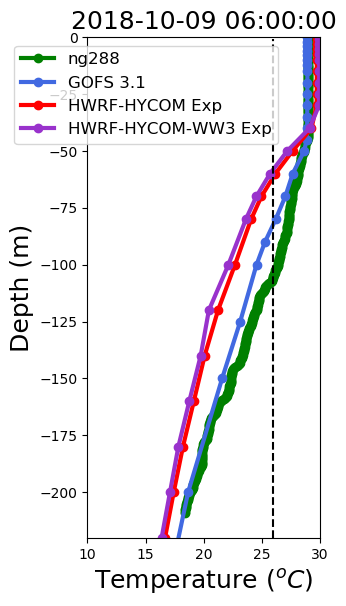 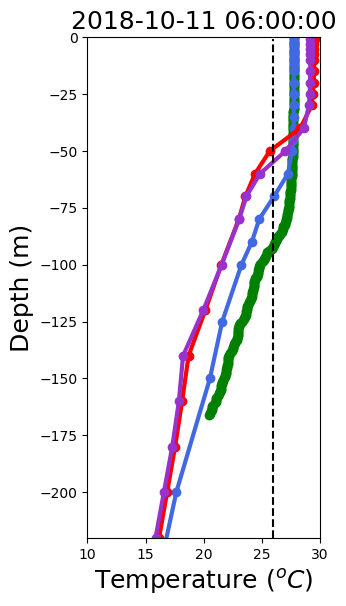 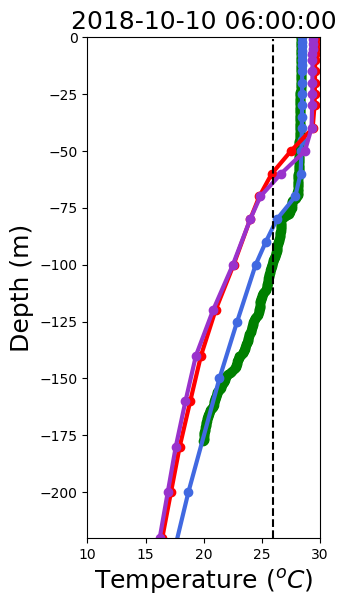 Warmer SST
Warmer SST
Deepening
of mixed layer
Mixed layer 
remains deep
New Experimental HWRF-HYCOM System
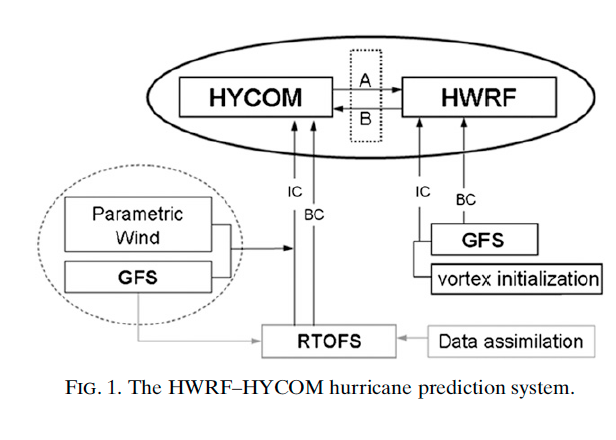 X
FV3
Kim et al. 2014
Surface Fields from GOFS 3.1 During Michael
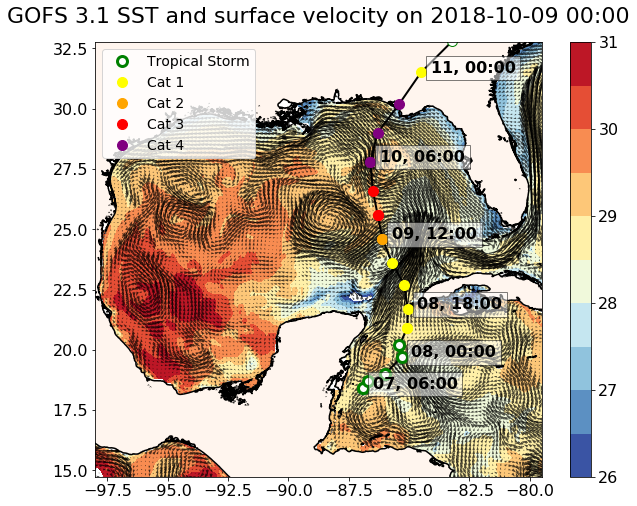 2018-10-09 0h
Entering GoM
2018-10-10 0h
Middle GoM
2018-10-11 0h
After Land Fall
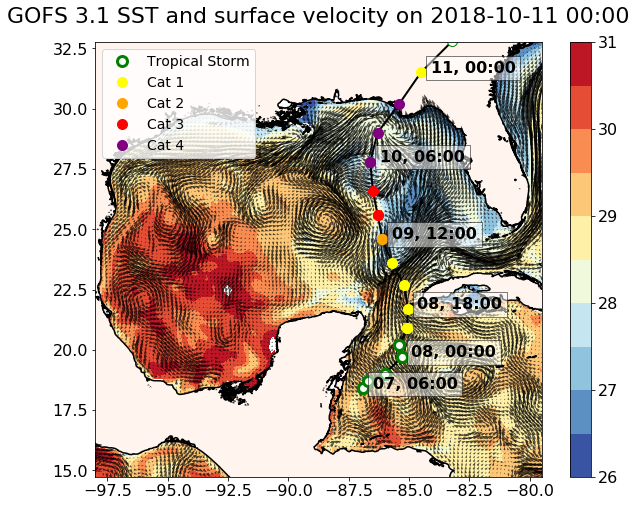 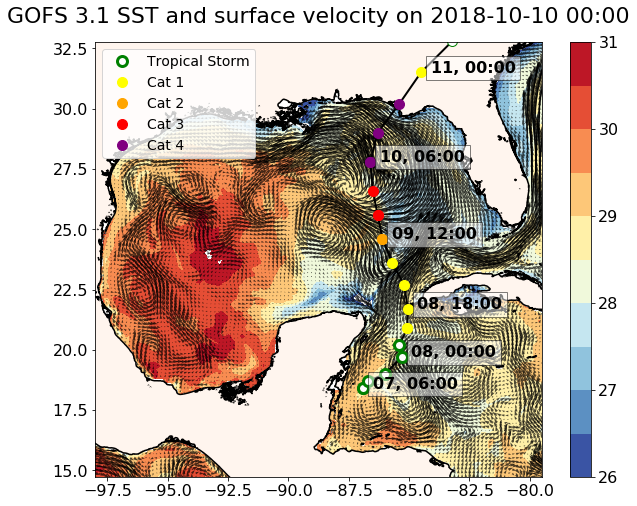 Surface Fields from GOFS 3.1 During Michael
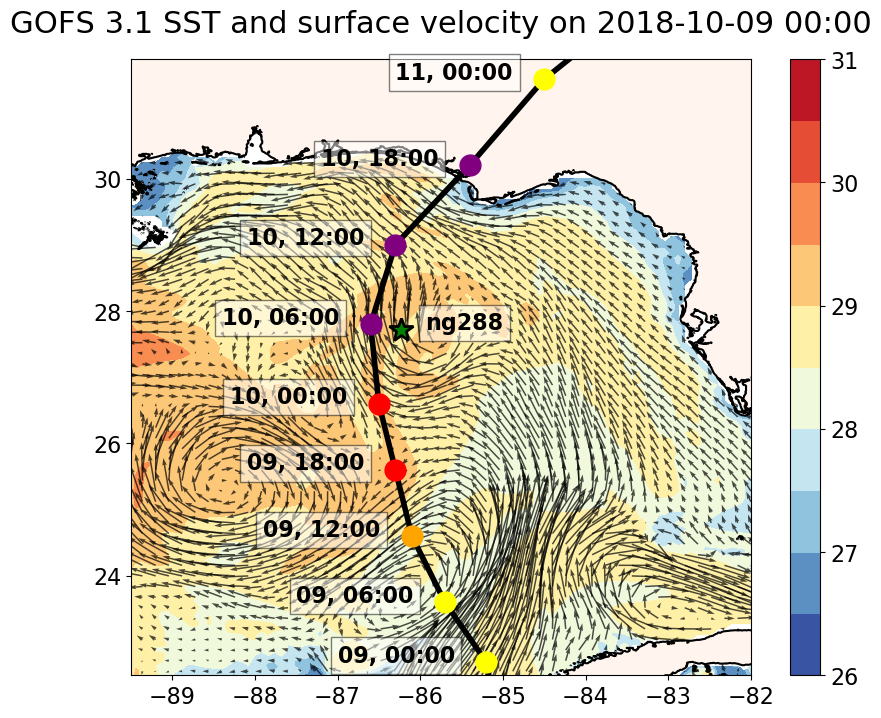 2018-10-09 0h
Entering GoM
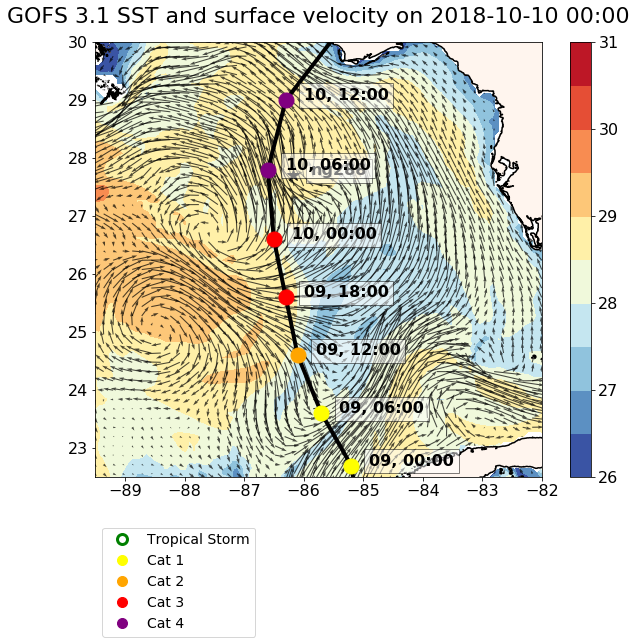 2018-10-10 0h
Middle GoM
2018-10-11 0h
After Land Fall
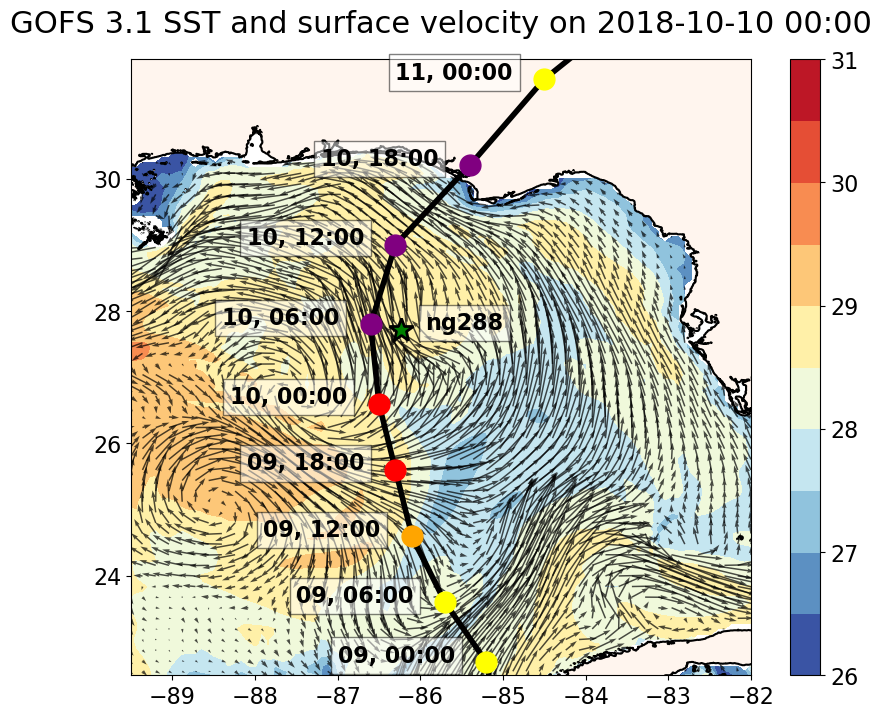 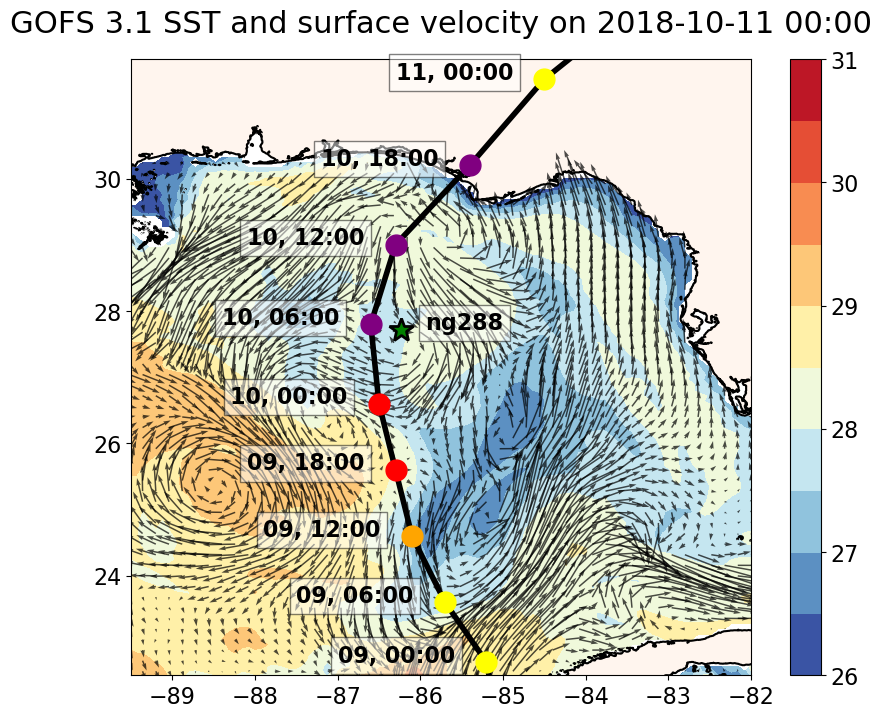 Surface Fields from HMON-HYCOM During Michael
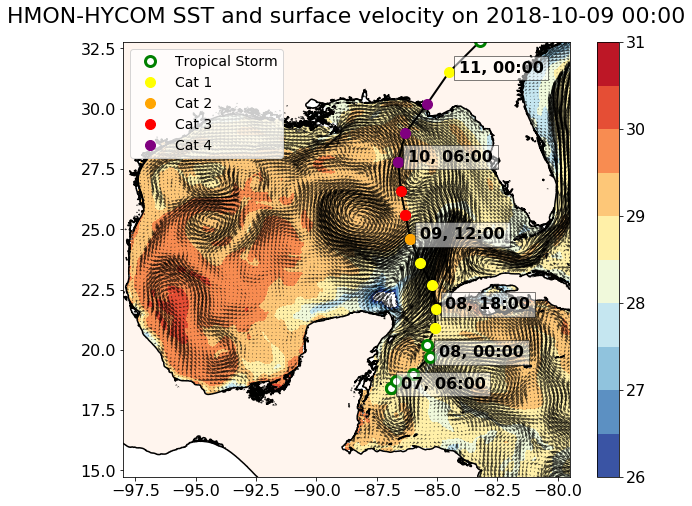 2018-10-09 0h
Entering GoM
2018-10-10 0h
Middle GoM
2018-10-11 0h
After Land Fall
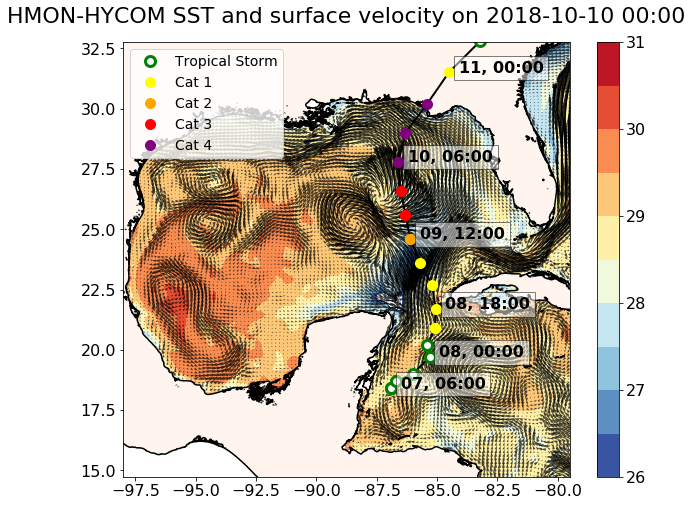 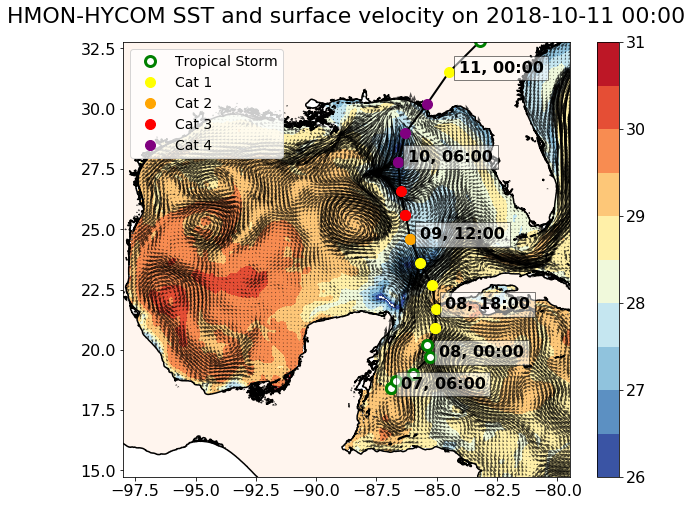 Surface Fields from HMON-HYCOM During Michael
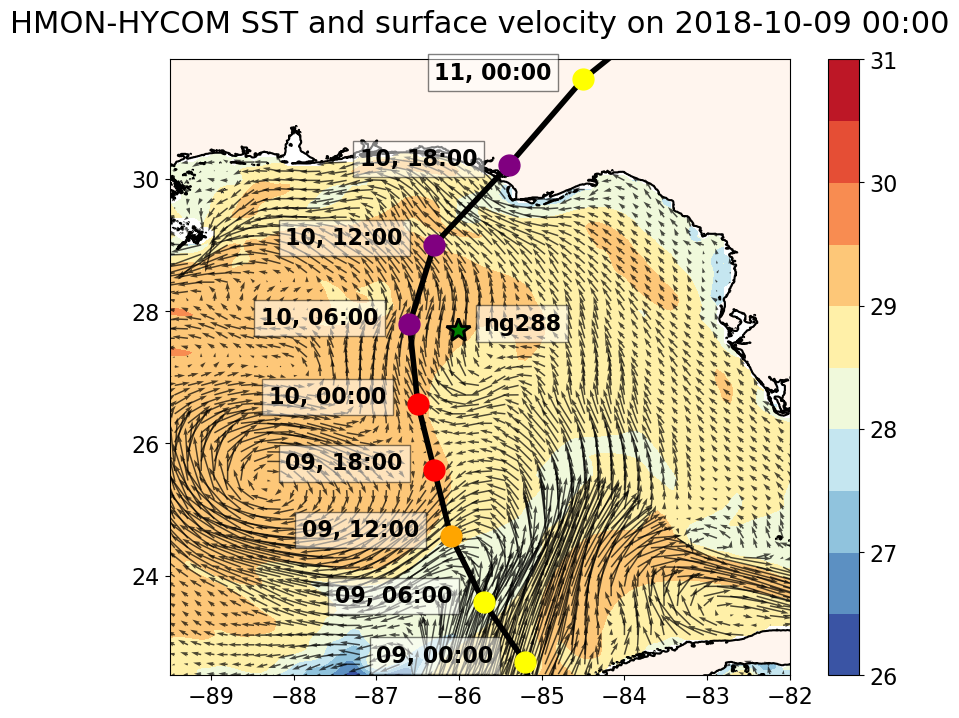 2018-10-09 0h
Entering GoM
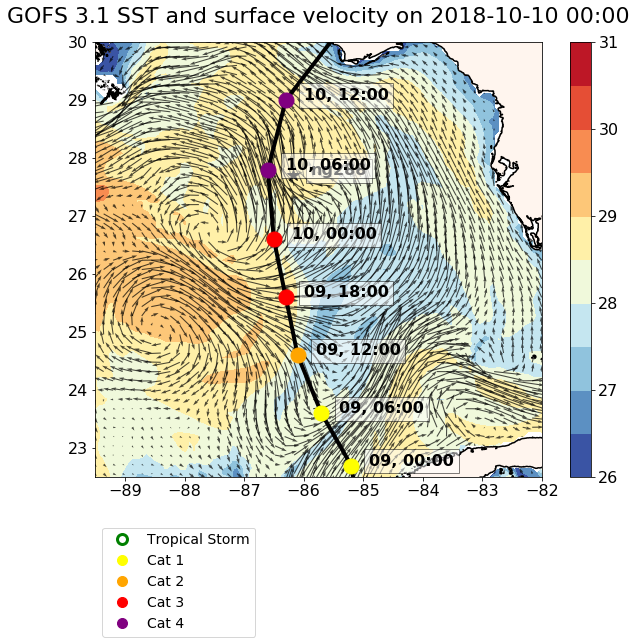 2018-10-10 0h
Middle GoM
2018-10-11 0h
After Land Fall
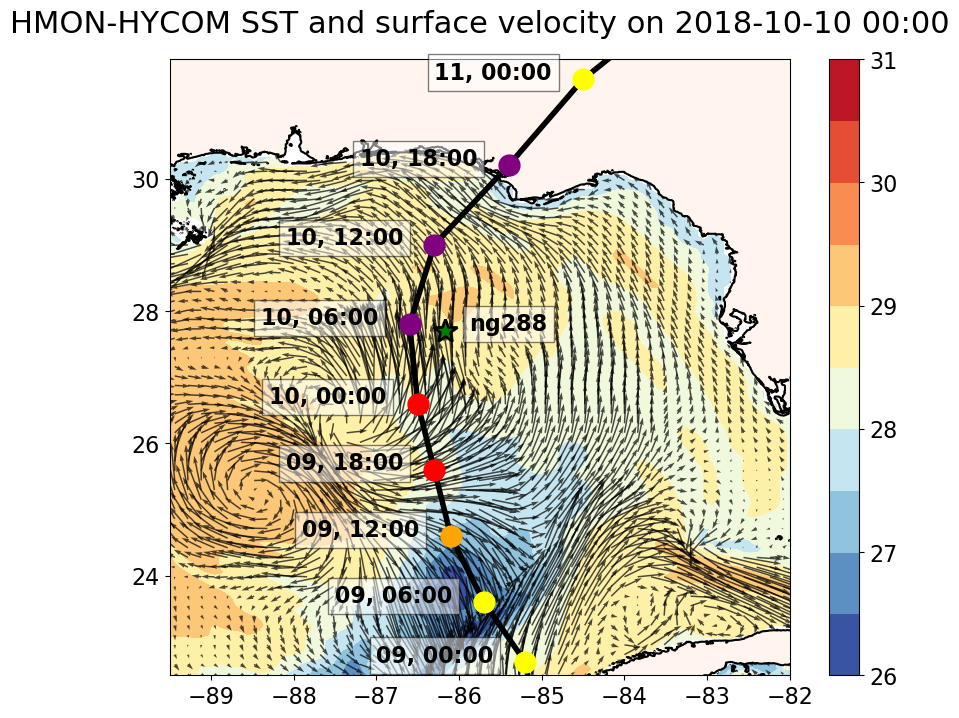 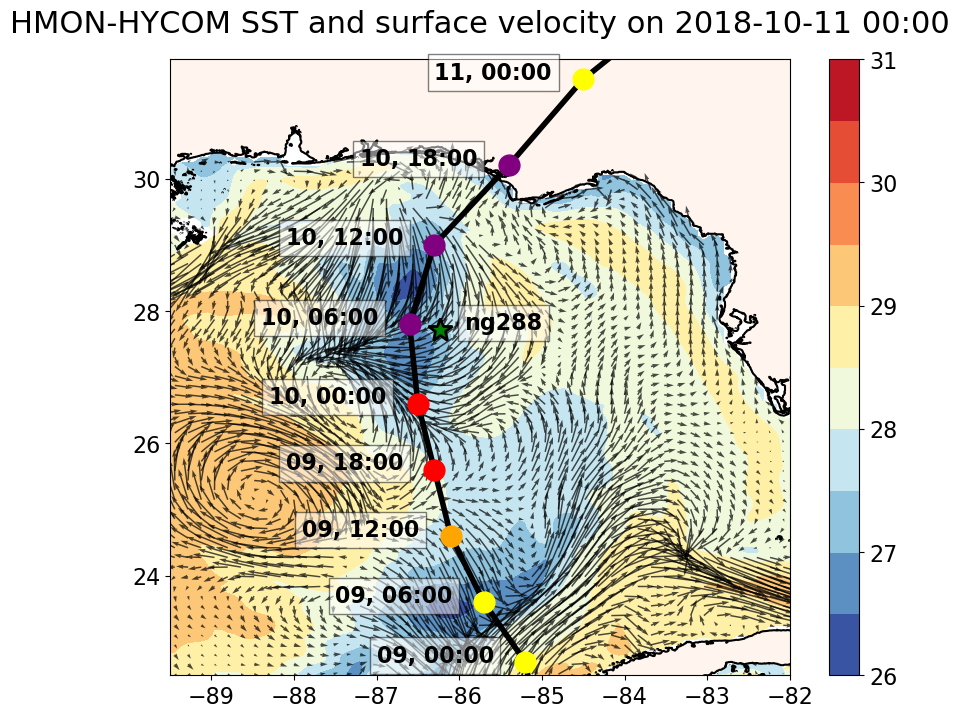 Surface Fields from HWRF-POM During Michael
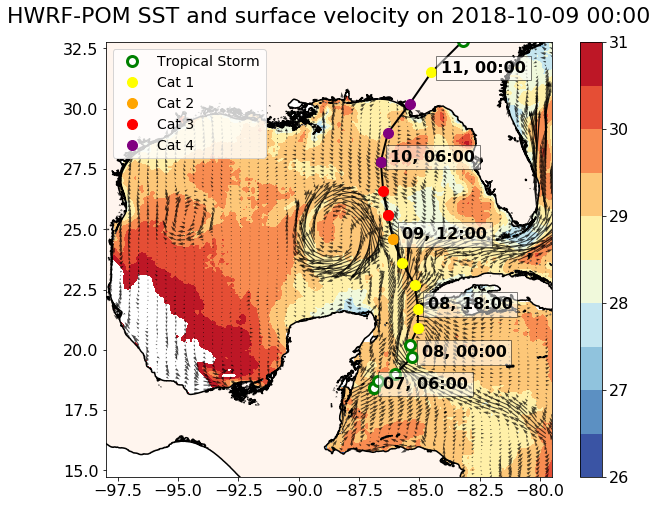 2018-10-09 0h
Entering GoM
2018-10-10 0h
Middle GoM
2018-10-11 0h
After Land Fall
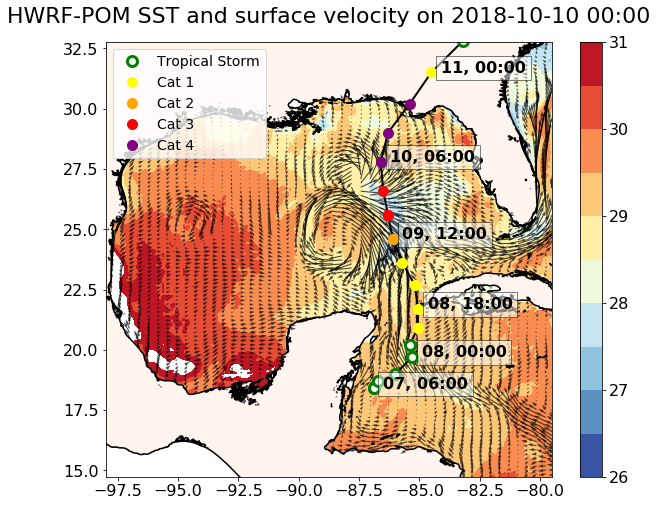 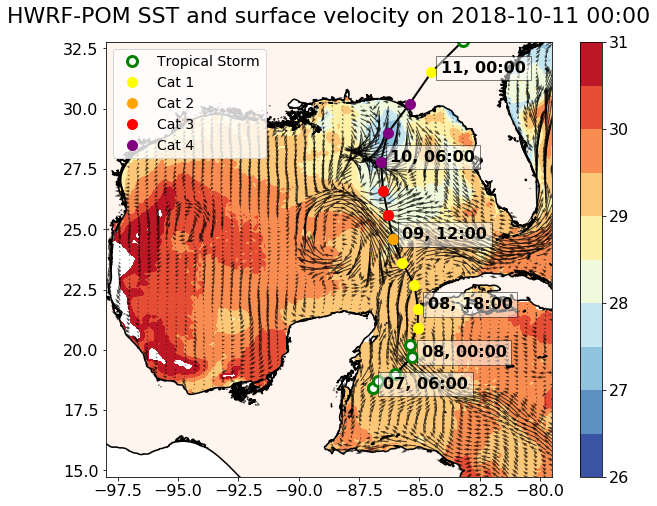 Surface Fields from HWRF-POM  During Michael
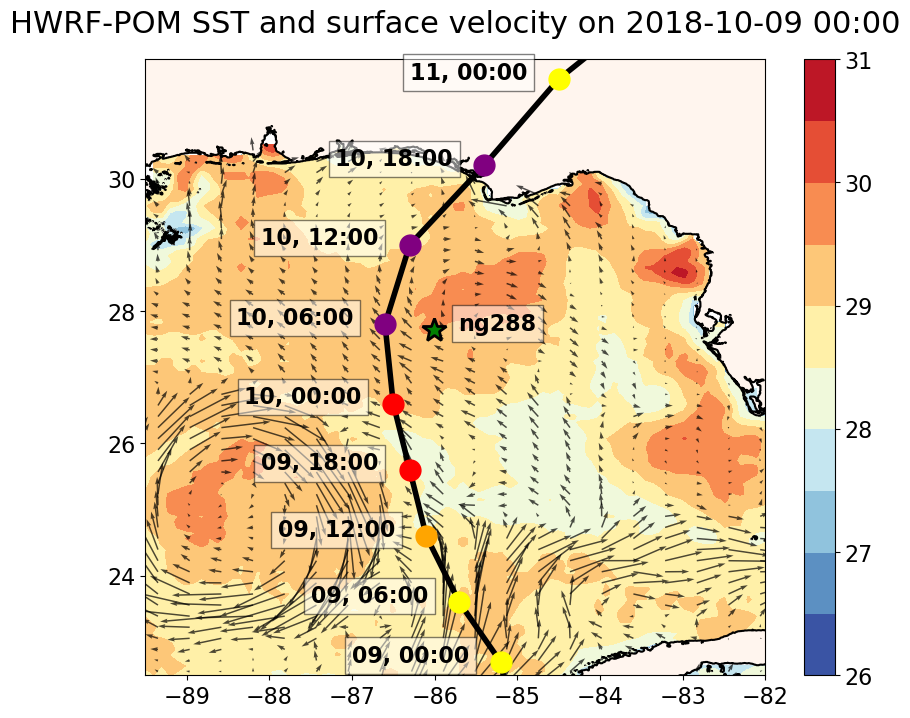 2018-10-09 0h
Entering GoM
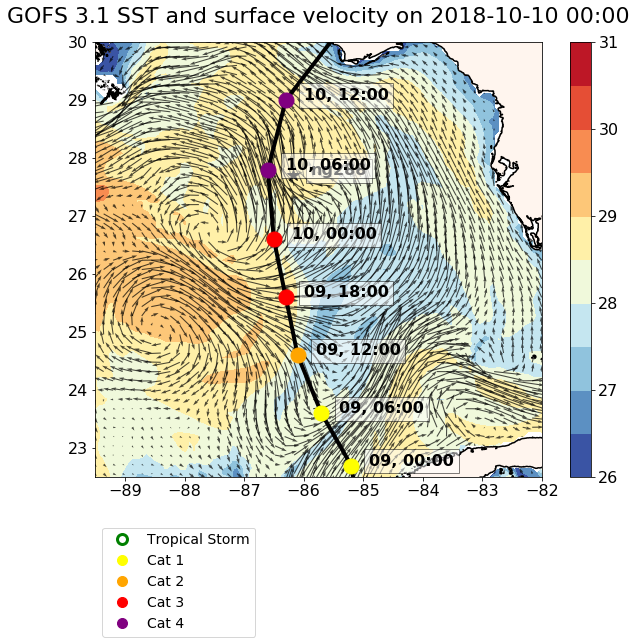 2018-10-10 0h
Middle GoM
2018-10-11 0h
After Land Fall
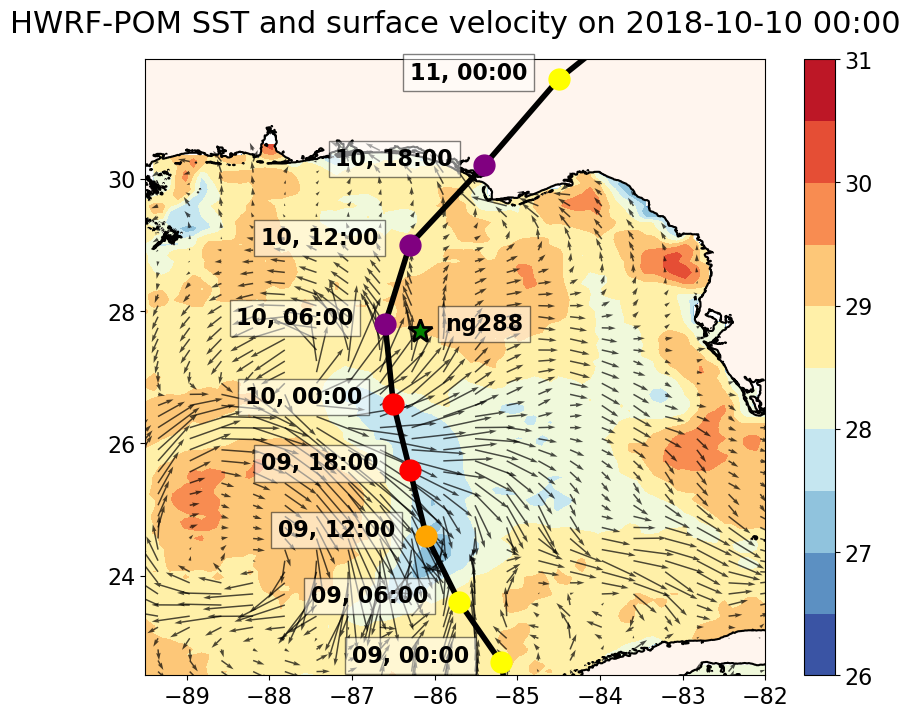 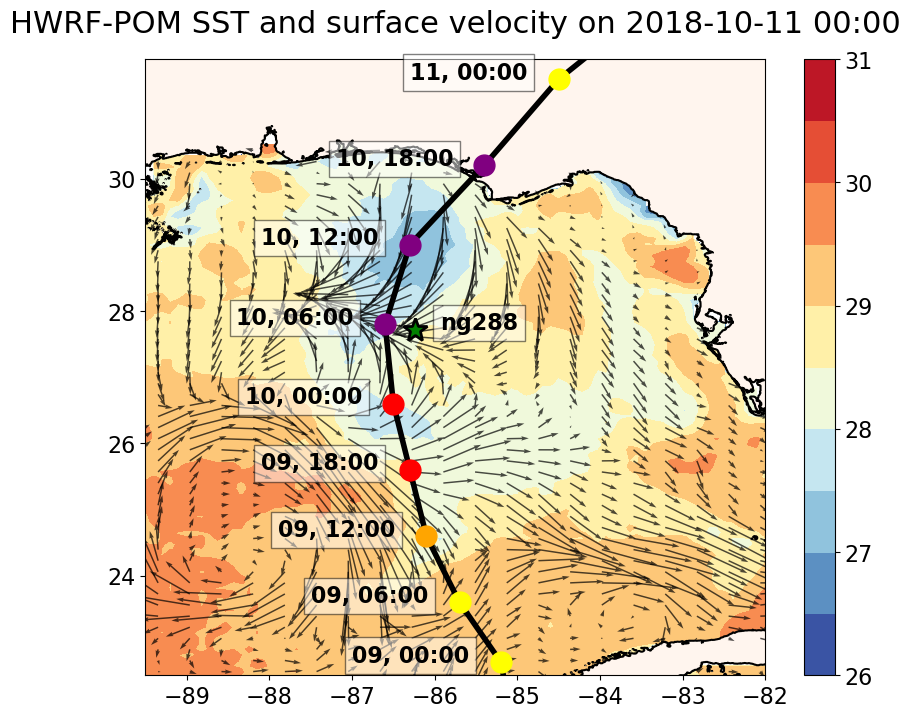 Surface Fields from on 2018-10-09 During Michael
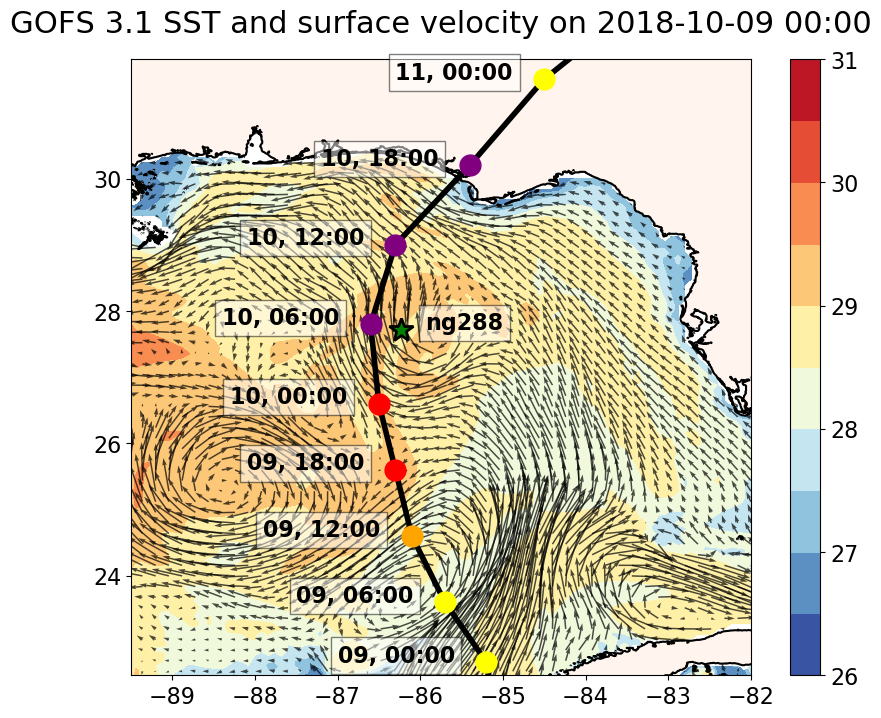 GOFS 3.1
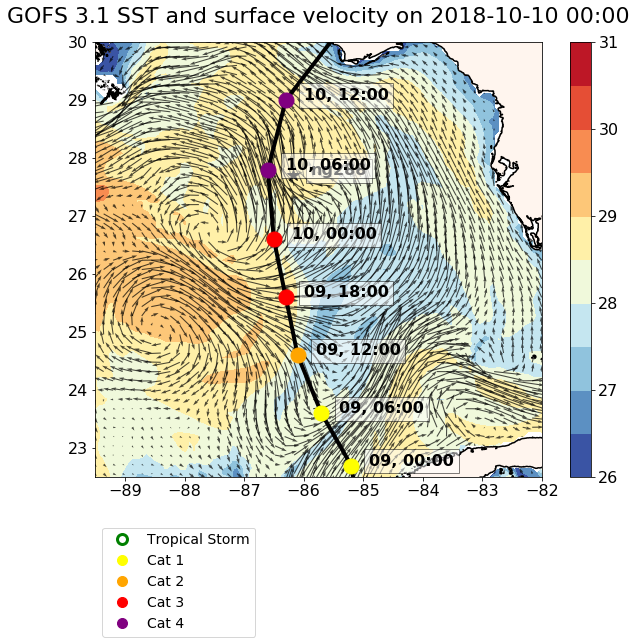 HWRF-POM
HMON-HYCOM
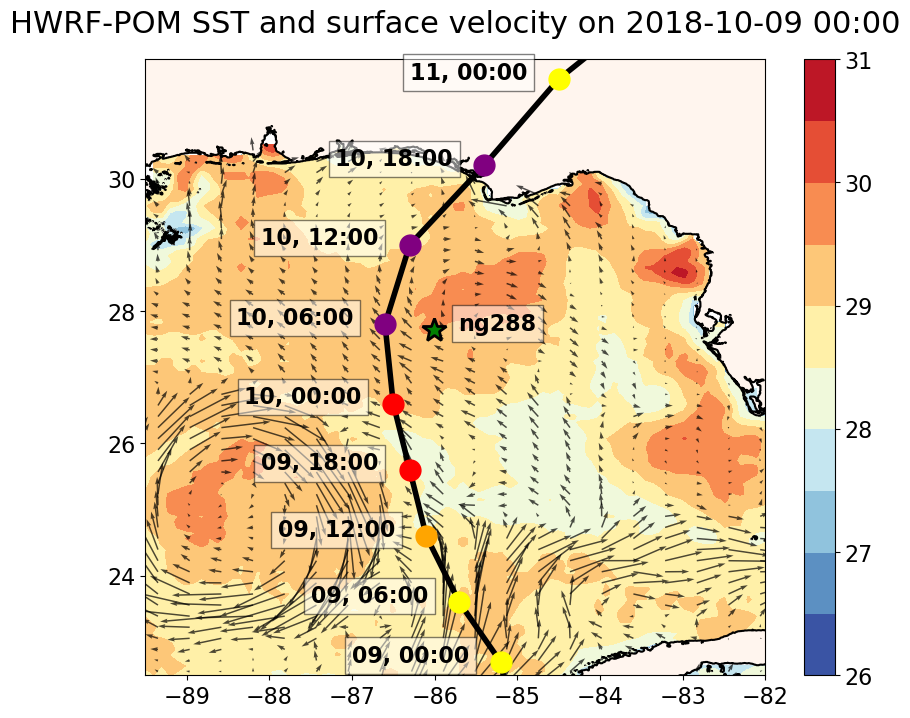 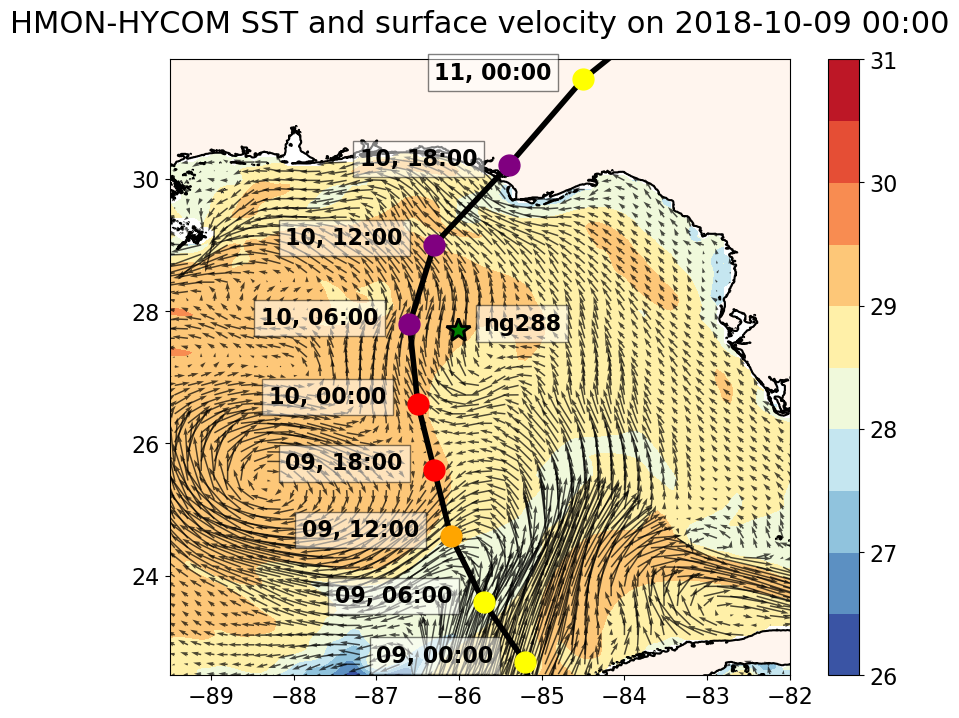 Surface Fields from on 2018-10-09 During Michael
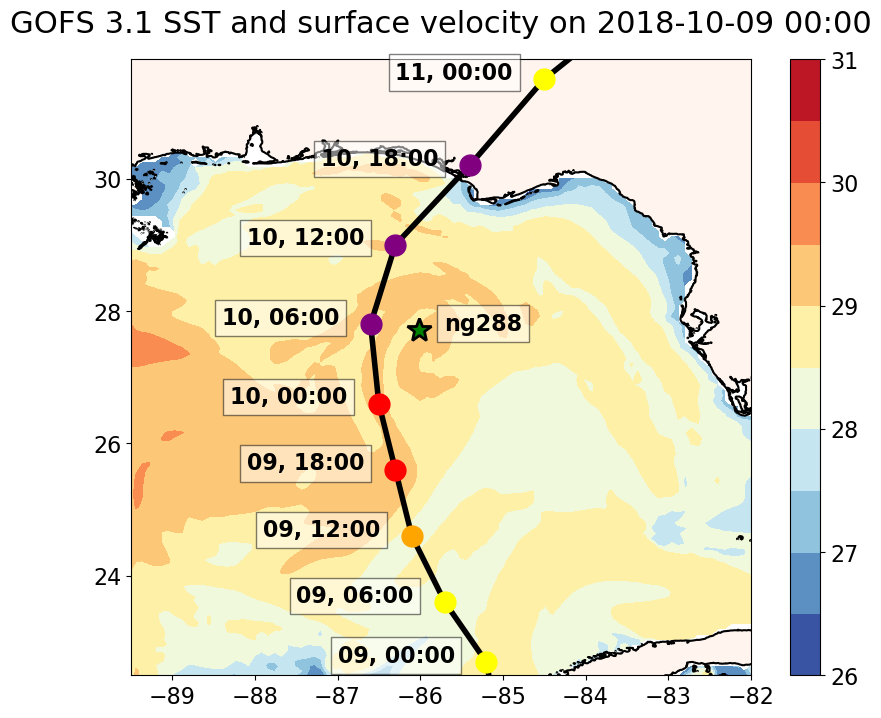 GOFS 3.1
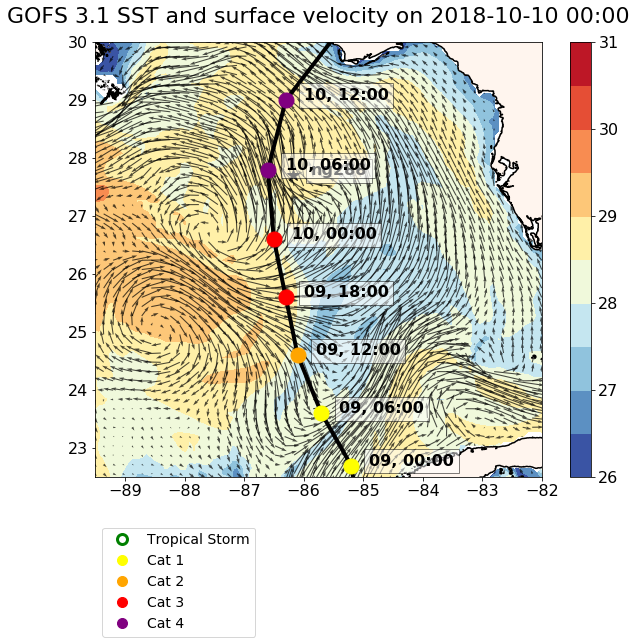 HWRF-POM
HMON-HYCOM
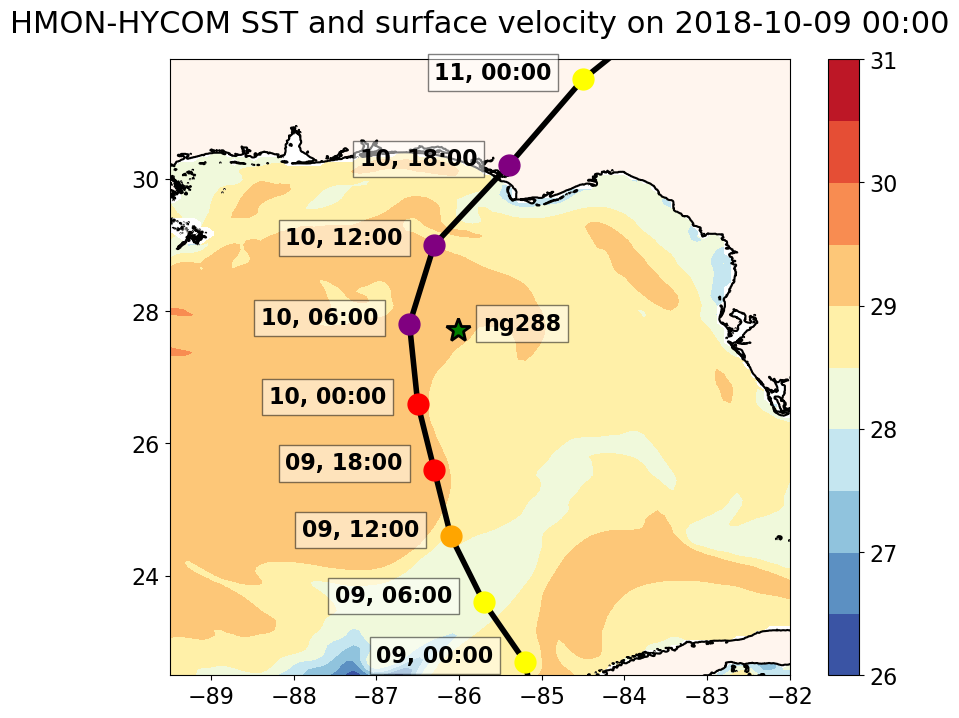 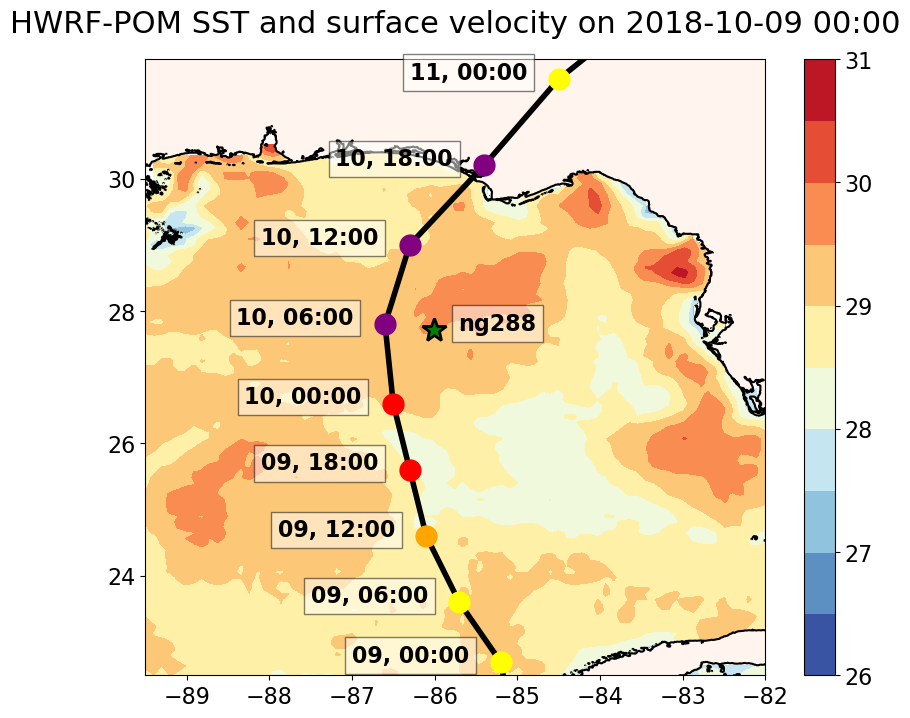 Surface Fields from on 2018-10-10 During Michael
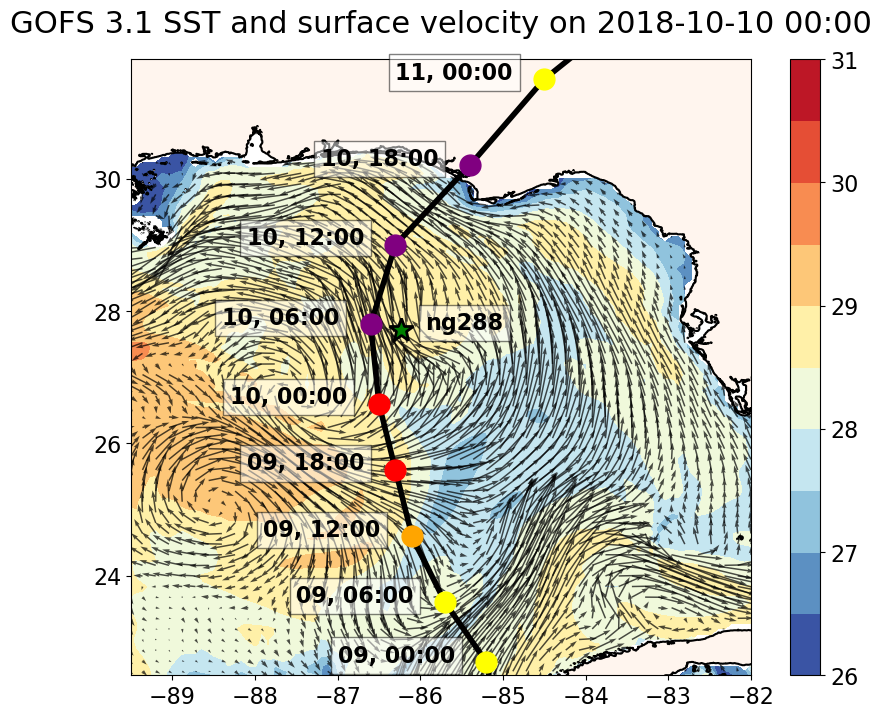 GOFS 3.1
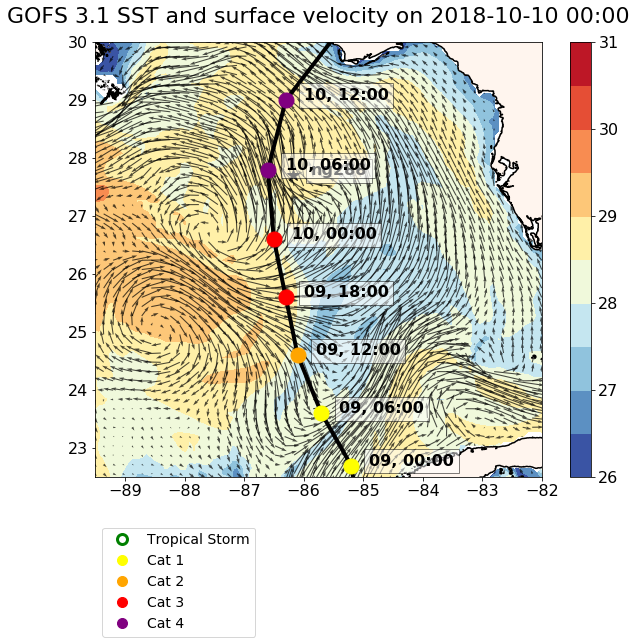 HWRF-POM
HMON-HYCOM
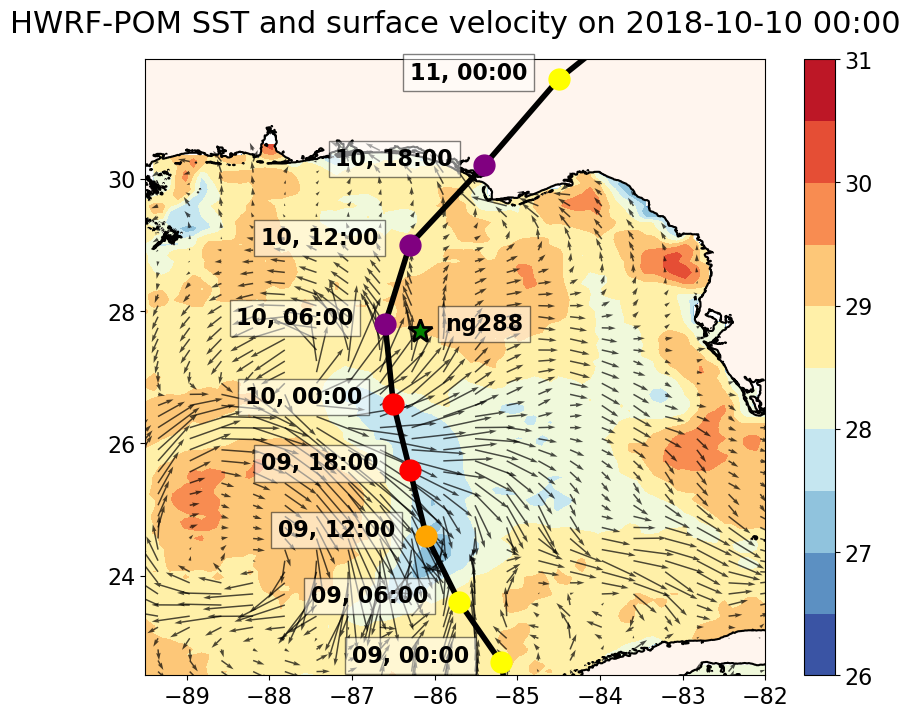 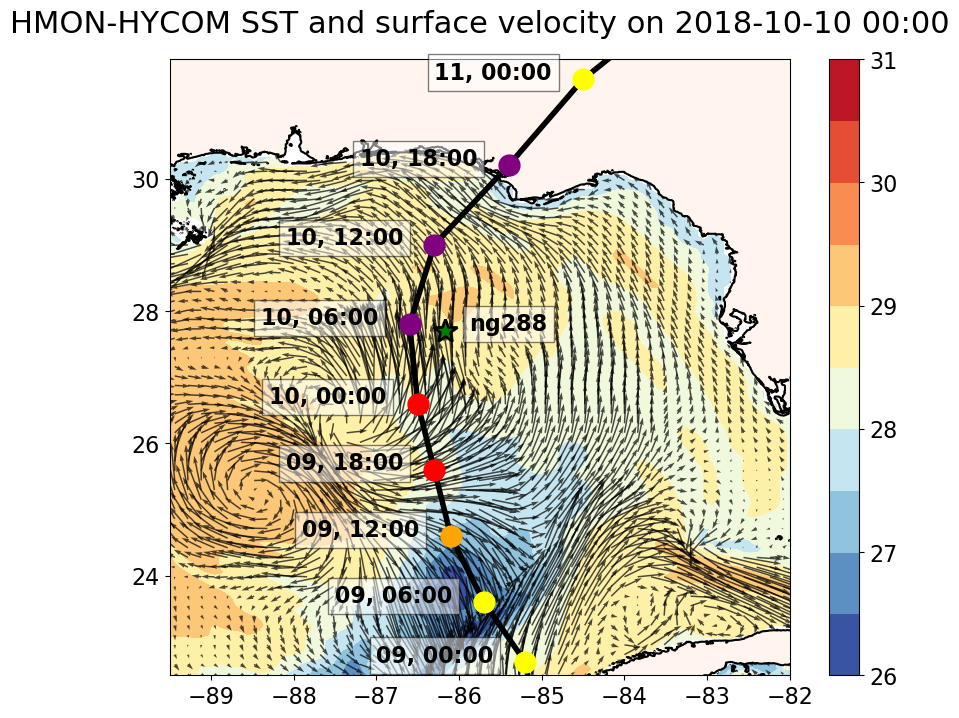 Surface Fields from on 2018-10-11 During Michael
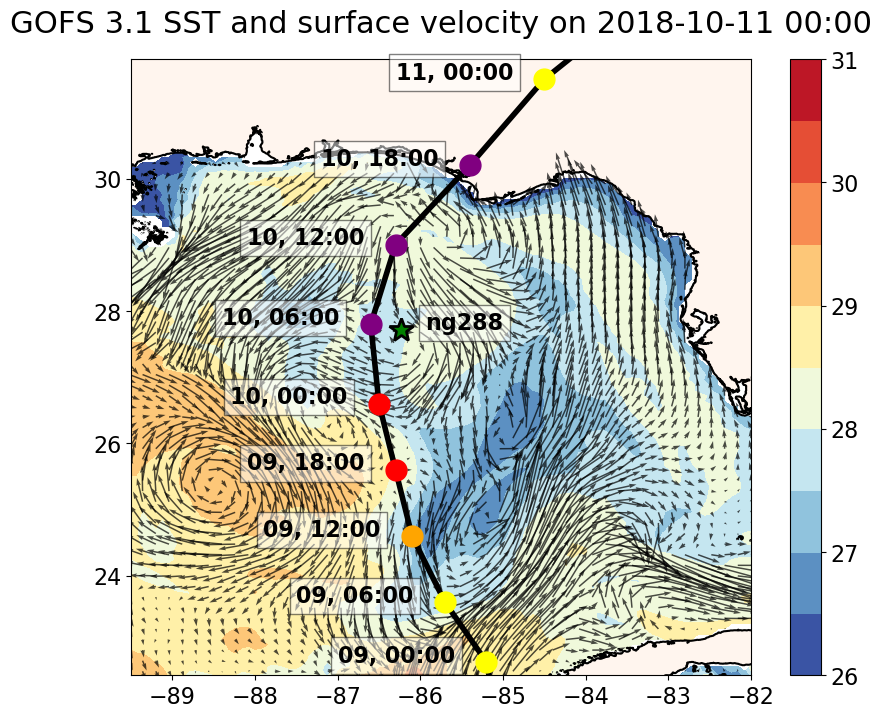 GOFS 3.1
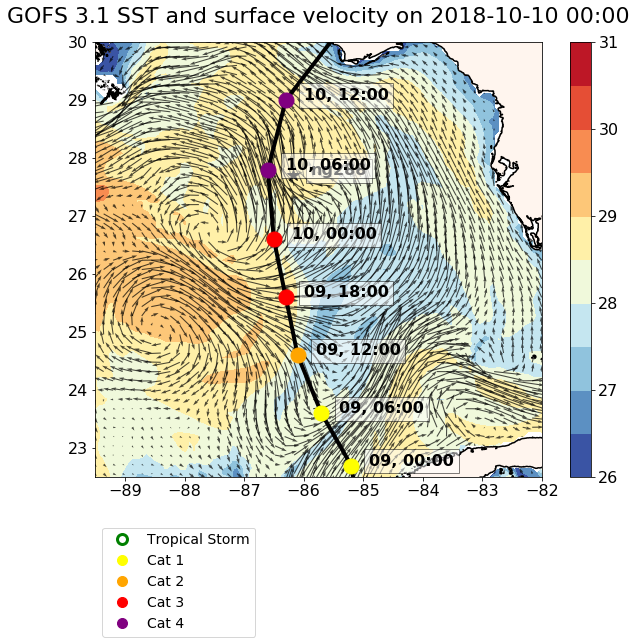 HWRF-POM
HMON-HYCOM
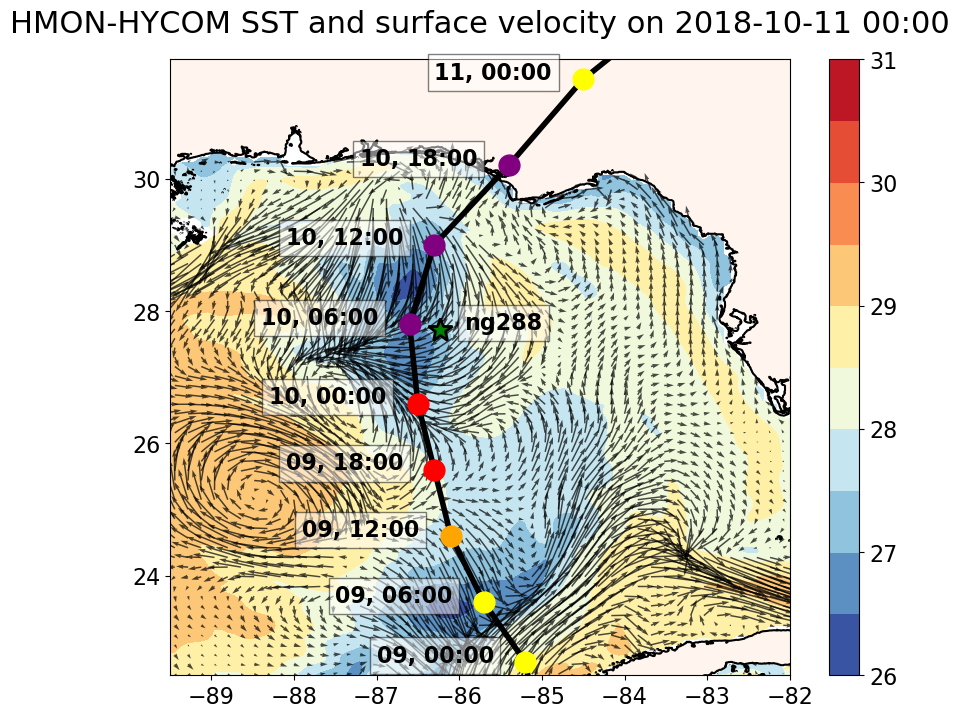 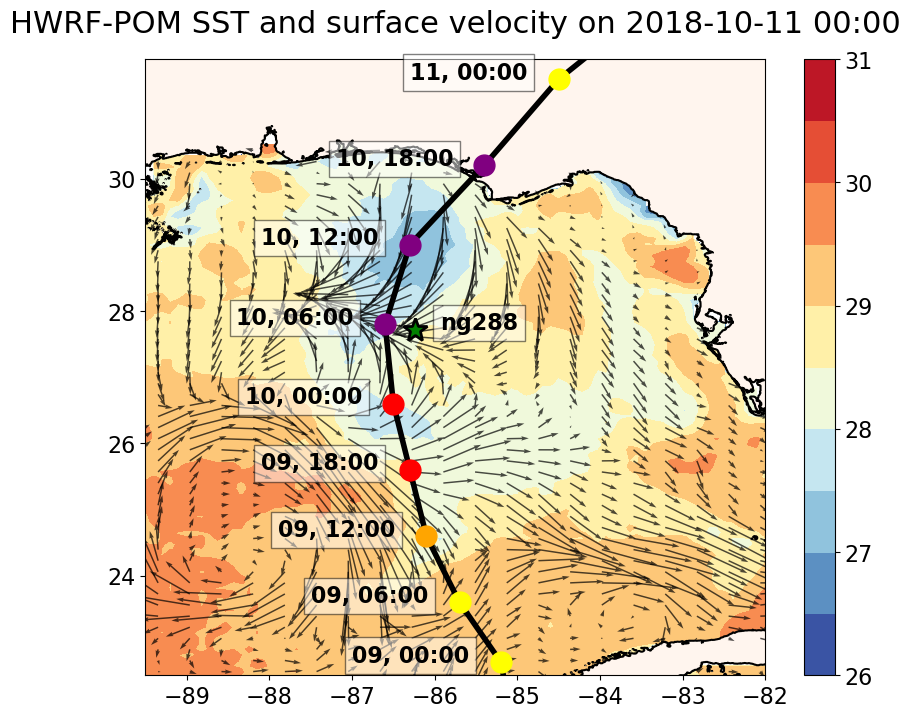 Surface Fields from on 2018-10-11 During Michael
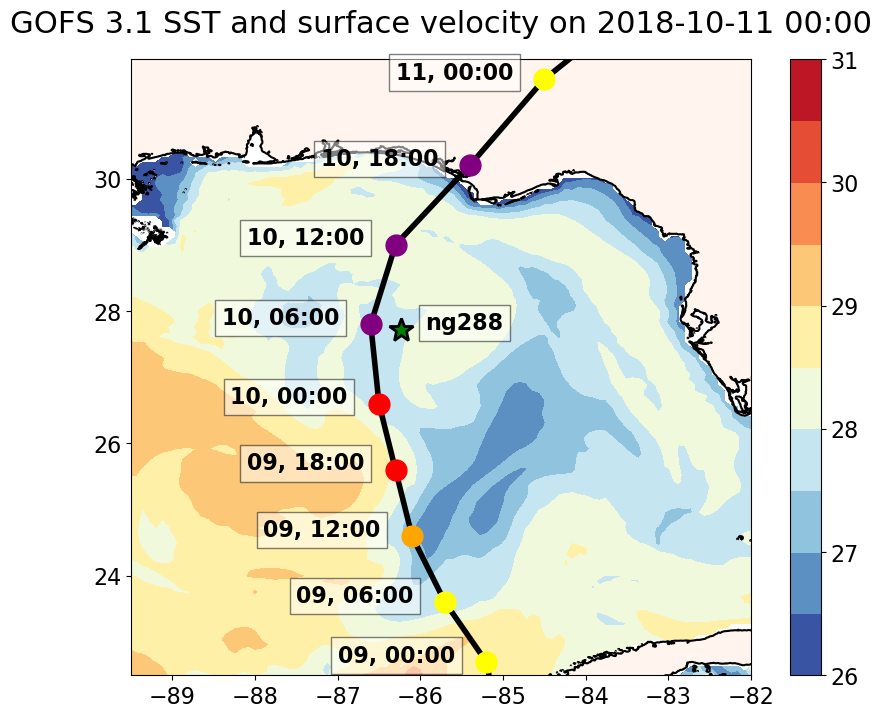 GOFS 3.1
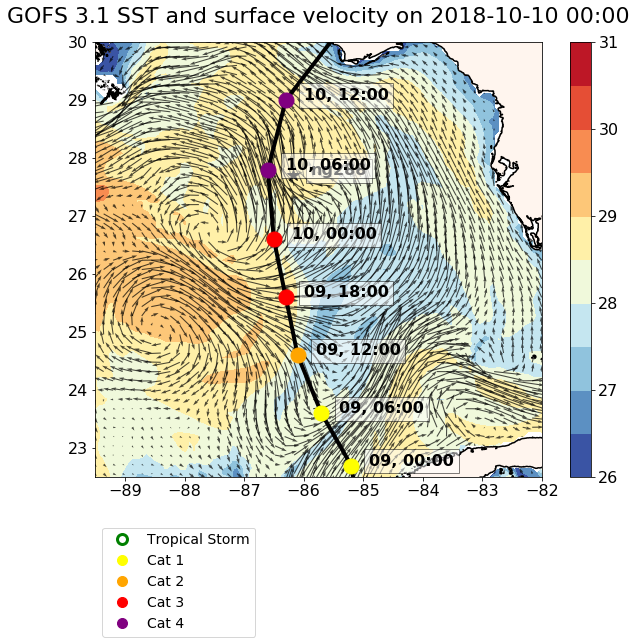 HWRF-POM
HMON-HYCOM
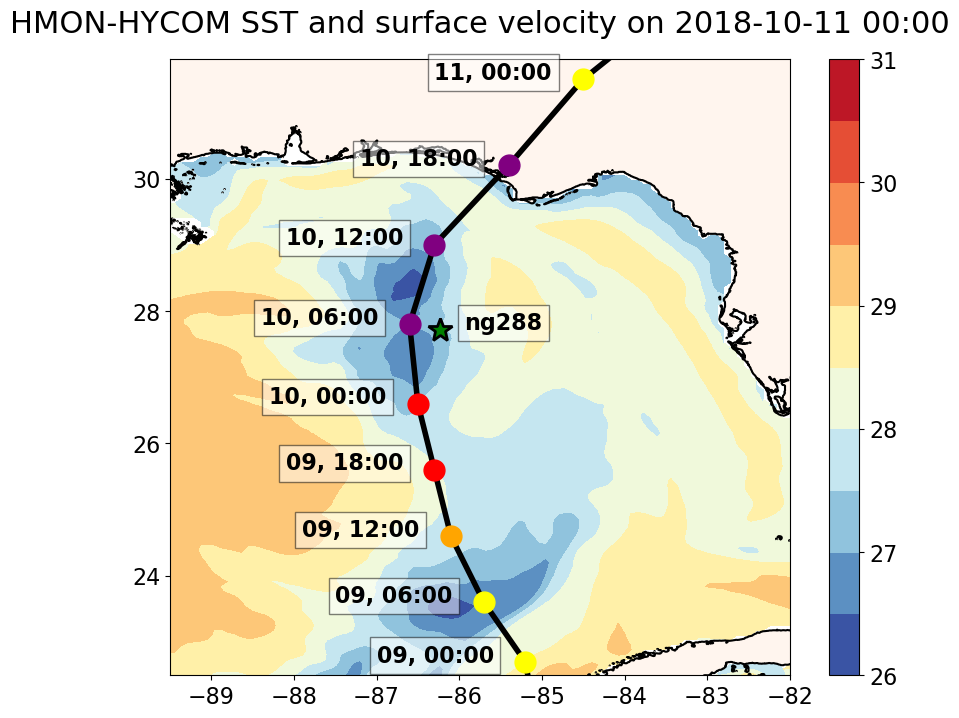 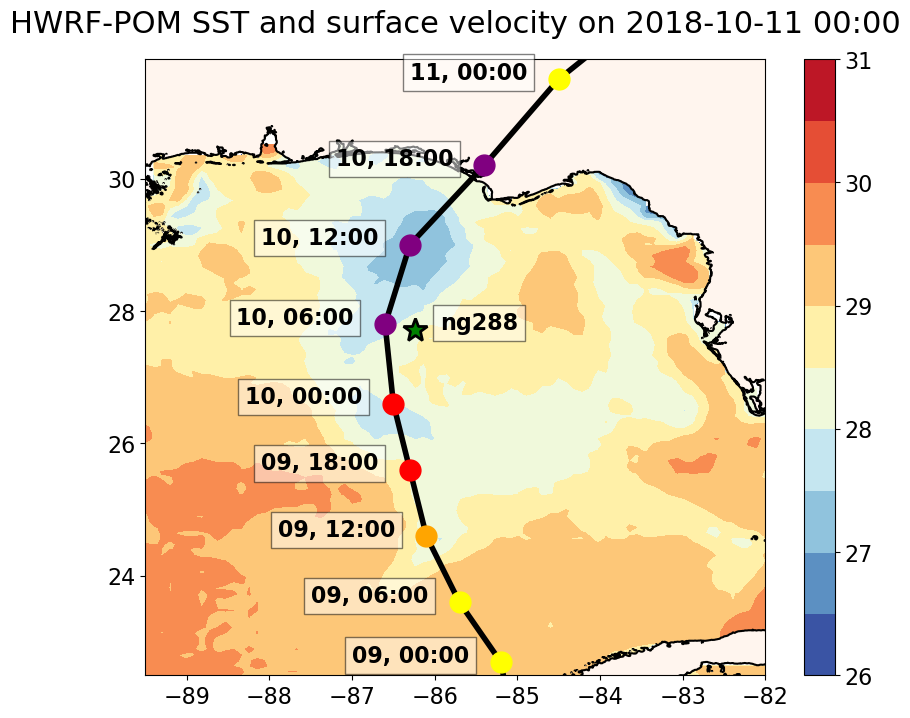 At (-86.58,28.40)
At (-86.3,25.6)
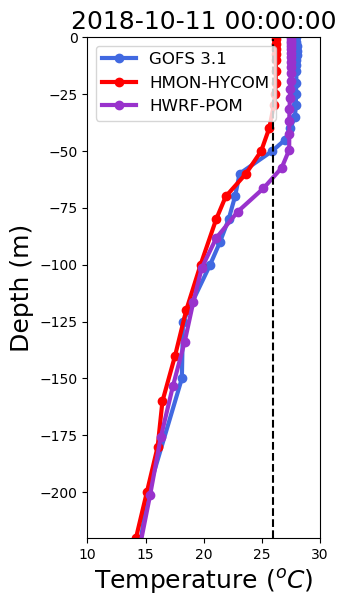 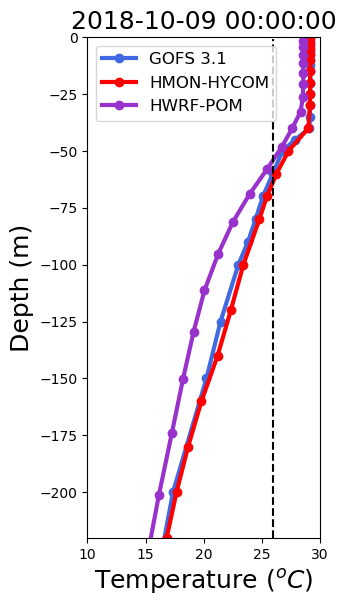 SST from AVHRR
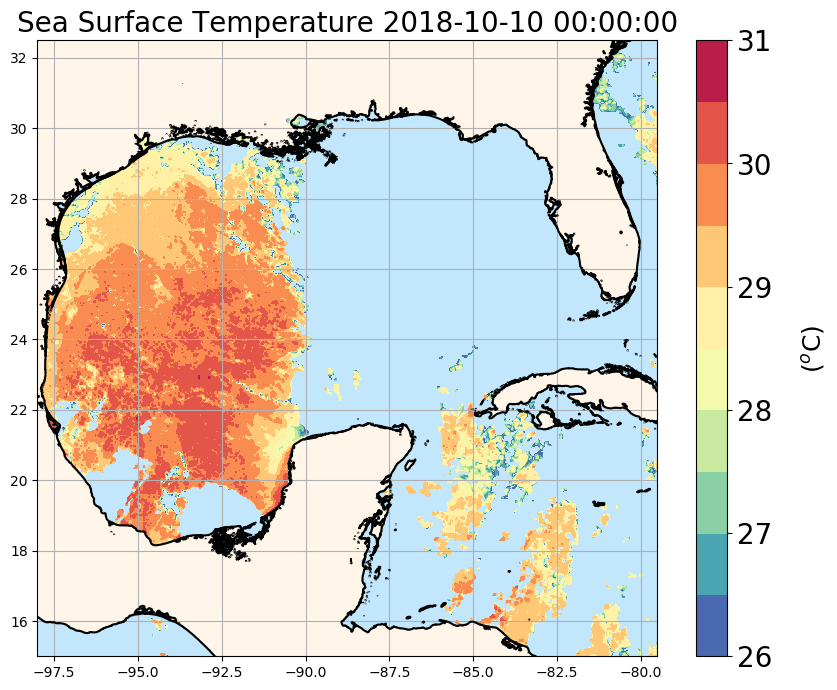 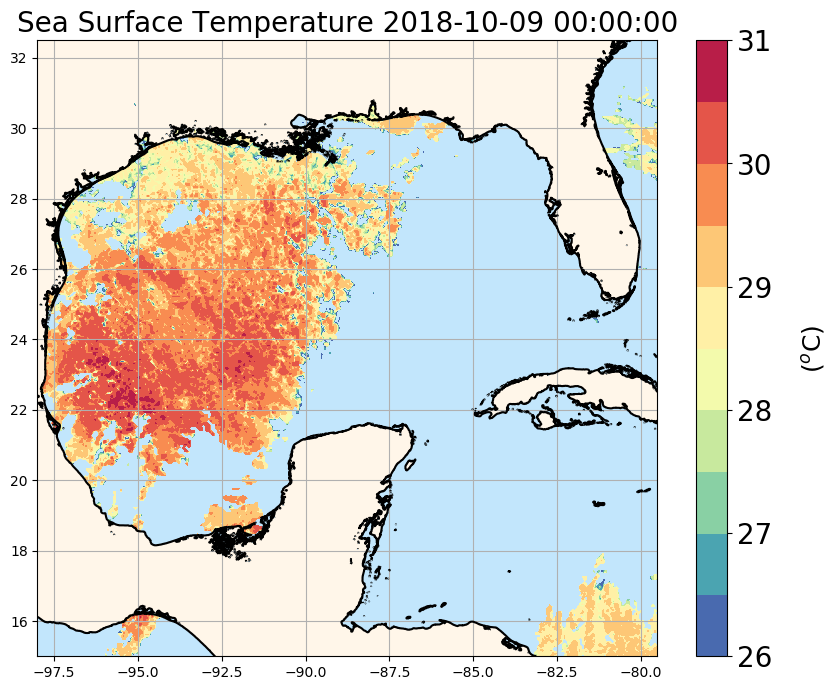 ﻿
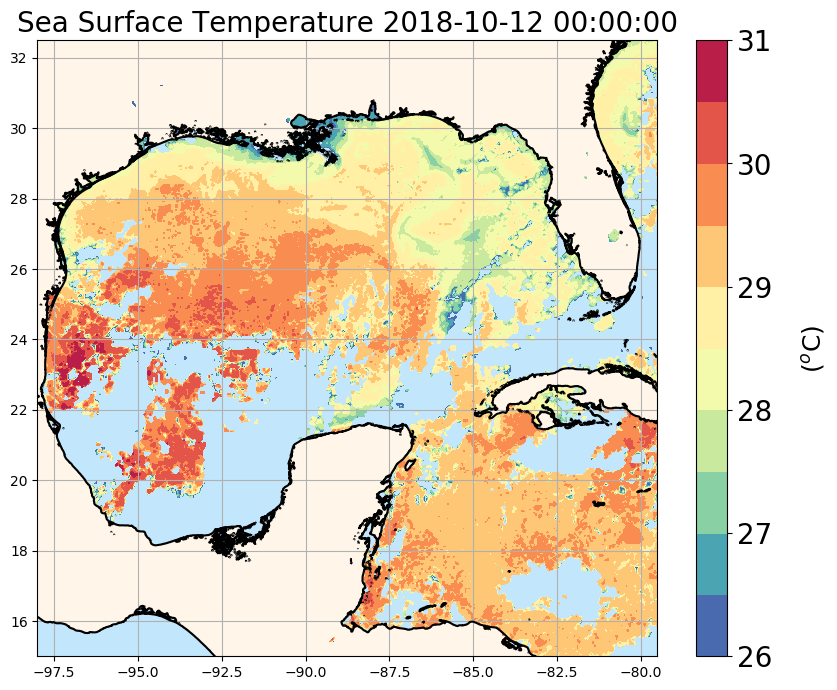 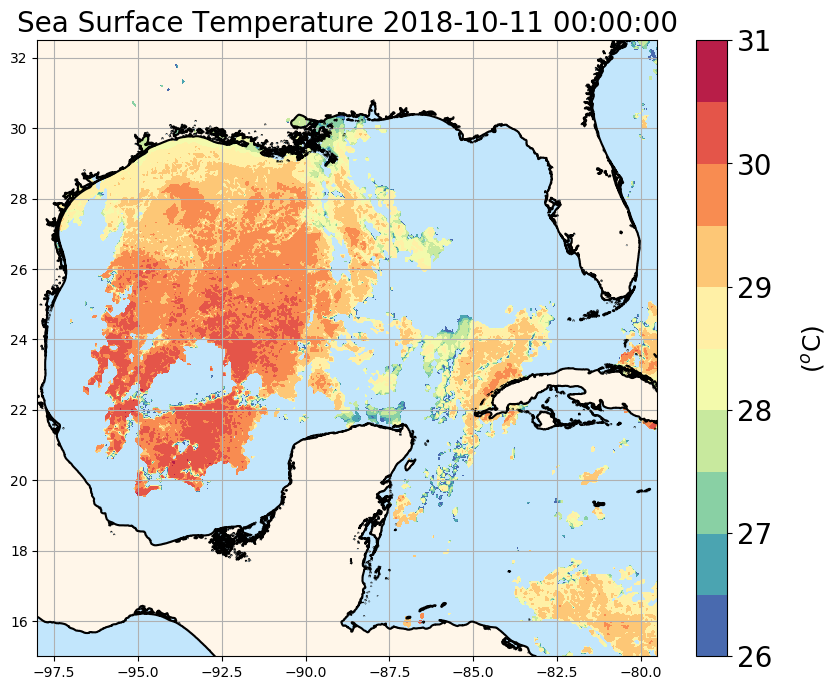 Passage of Michael
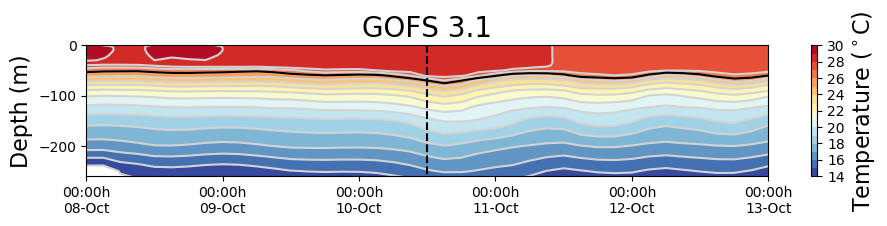 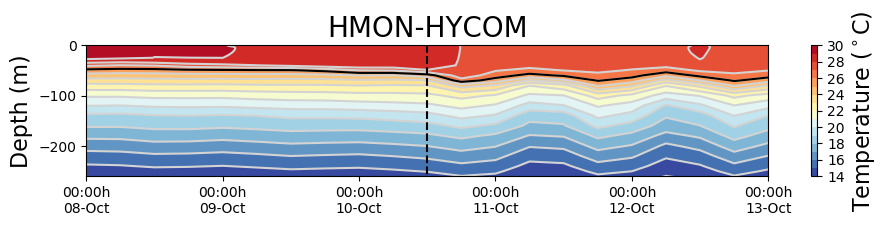 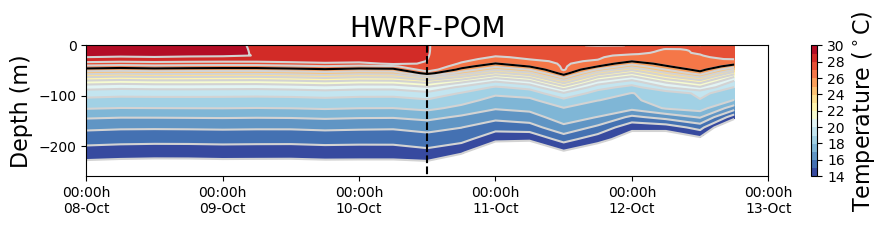 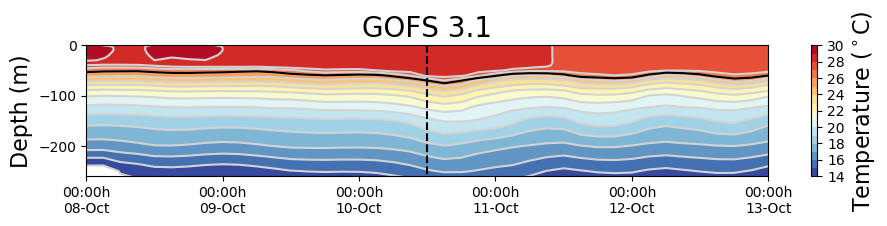 Passage of Michael
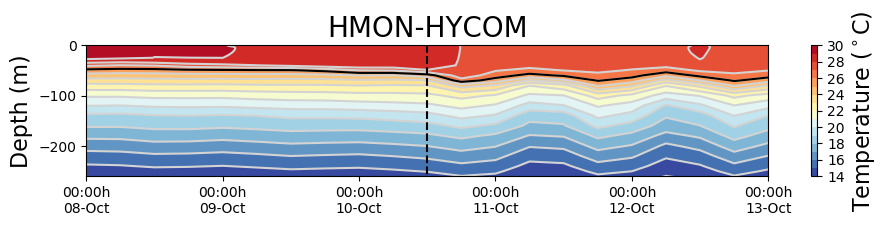 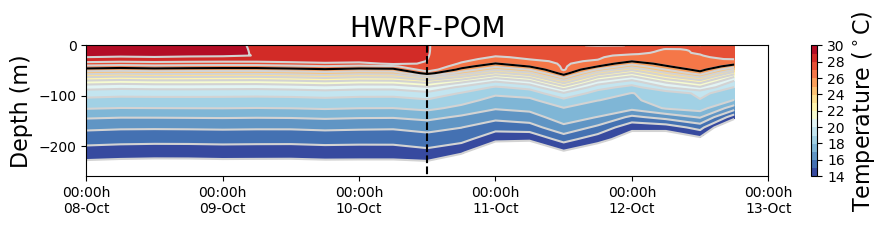 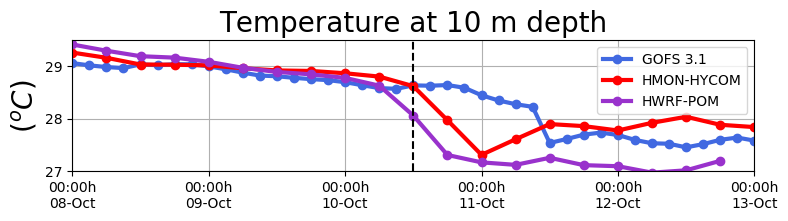